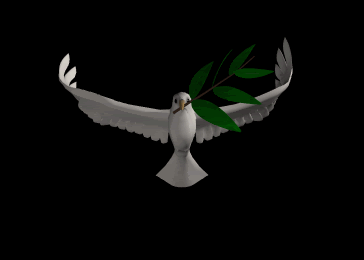 মাল্টিমিডিয়া ক্লাসে স্বাগতম
[Speaker Notes: জীবজগৎ এর আবহ সৃষ্টিতে উদ্দীপনা মূলক এই ছবি সংযোজন করা হলো, শিক্ষক চাইলে তা পরিবর্তন করে নিতে পারেন।]
পরিচিতি
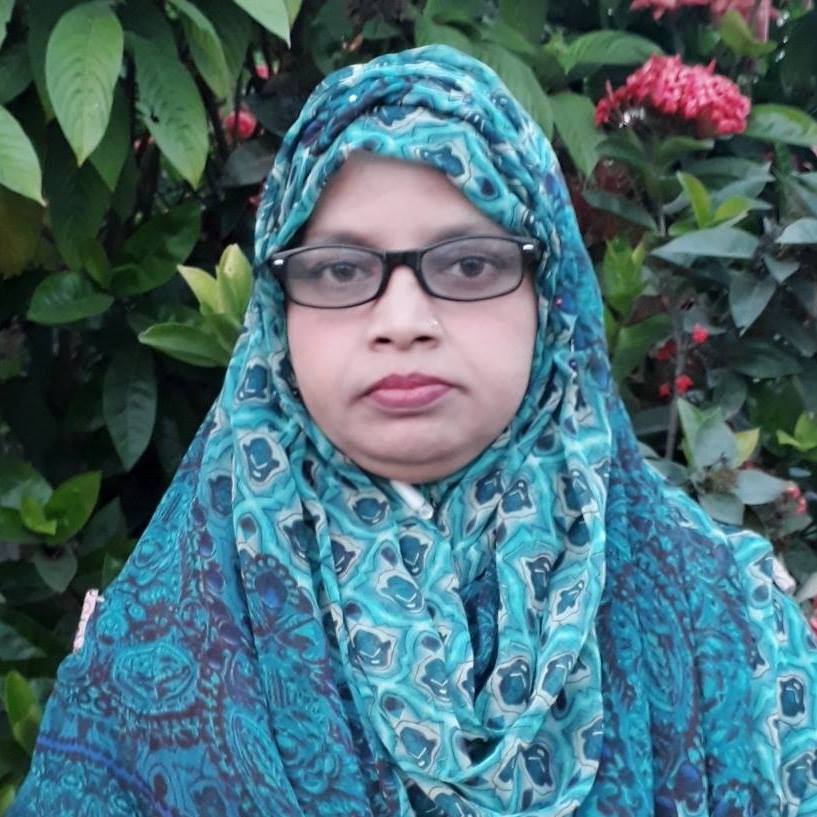 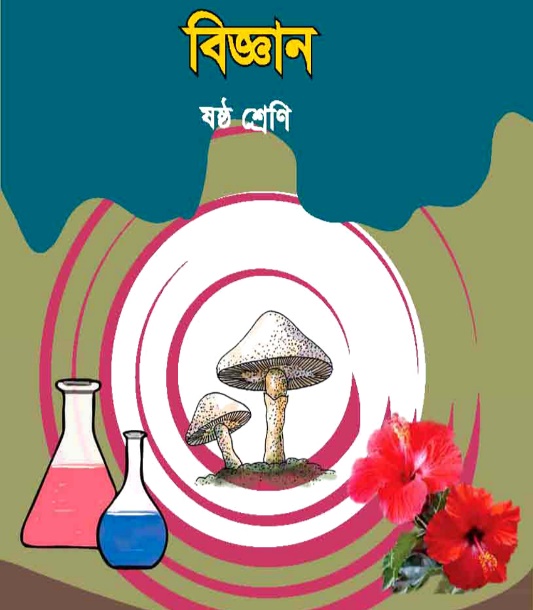 সেলিনা খাতুন
সহকারী শিখক
নুরকাজী হালিমিয়া মহিলা মাদ্রাসা।
চট্টগ্রাম।
শ্রেণিঃ ষষ্ঠ শ্রেণি
বিষয়ঃ বিজ্ঞান
অধ্যায়ঃ দ্বিতীয়
জীবজগৎ
সময়ঃ ৩০ মিনিট 
পাঠ-১
ছবিতে কী দেখছ?
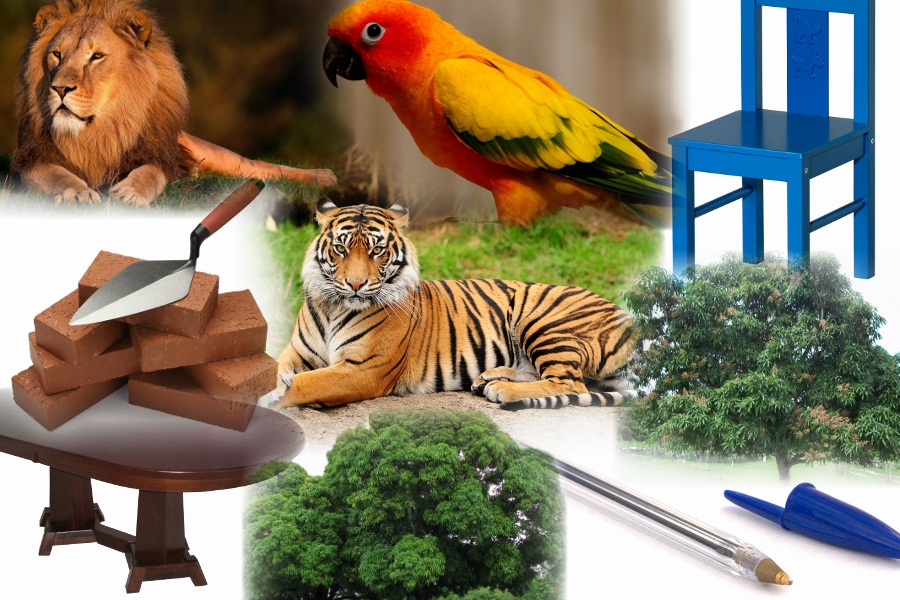 কোনটির প্রাণ আছে?
যাদের প্রাণ আছে তাদের কী বলে?
[Speaker Notes: জীব ও জড় ছবিটি দেখিয়ে পাঠশিরোনাম বের করার  চেষ্টা করা  হয়েছে।]
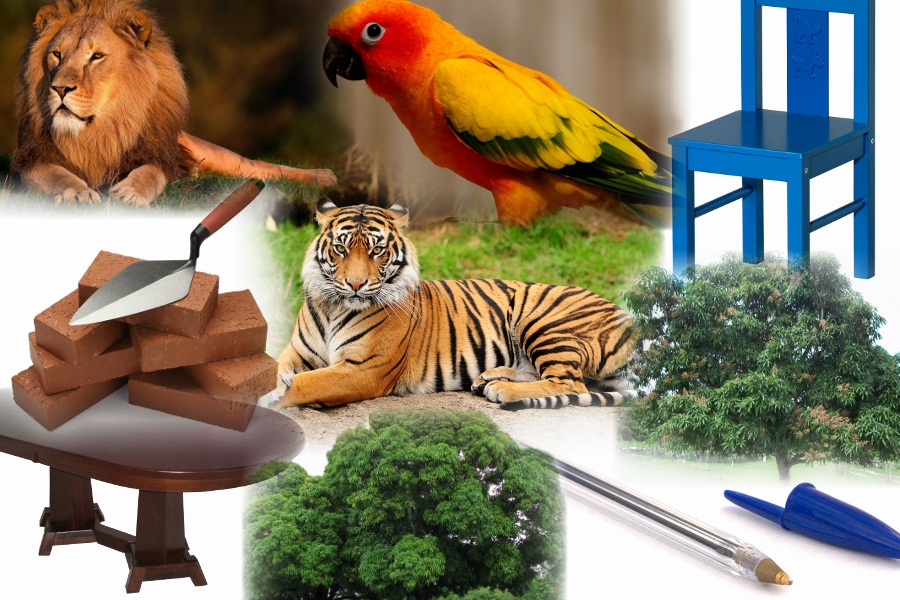 জীবের প্রধান বৈশিষ্ট্য
শিখনফল
এই পাঠ শেষে শিক্ষার্থীরা…
১। জীবের প্রধান প্রধান বৈশিষ্ট্য বলতে পারবে;
২। জীব ও জড় পদার্থ সনাক্ত করতে পারবে;
৩। পরিবেশ থেকে উদ্ভিদ, প্রাণী ও জড় পদার্থের তালিকা তৈরি করতে পারবে।
জীবের প্রধান বৈশিষ্ট্য সমূহ
৭
৮
২
৬
৩
৫
৪
১
চলন
খাদ্য গ্রহণ
প্রজনন
রেচন
অনুভূতি
শ্বাস -প্রশ্বাস
বৃদ্ধি
অভিযোজন
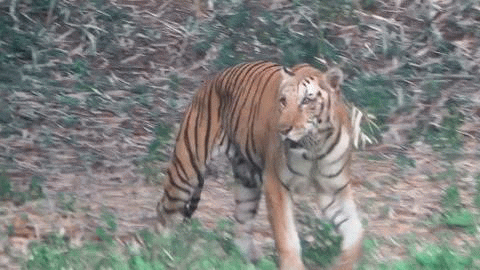 চলন
এখানে জীবের কোন বৈশিষ্ট্যটি লক্ষণীয়?
[Speaker Notes: জীবের চলন দেখানোর জন্য এই ছবিটি দেওয়া হয়েছে।]
উদ্ভিদের চলন কীভাবে হয় ?
ভিডিওটি দেখ
[Speaker Notes: বৃদ্ধির সময় উদ্ভিদের ডগা নড়াচড়া করে এটিই উদ্ভিদের চলন ।]
জীবের পুষ্টি
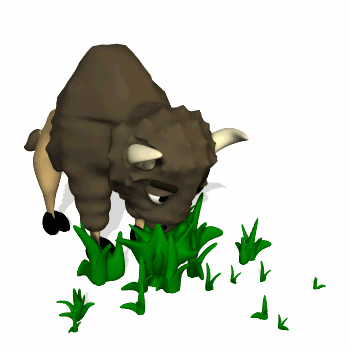 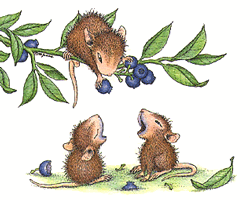 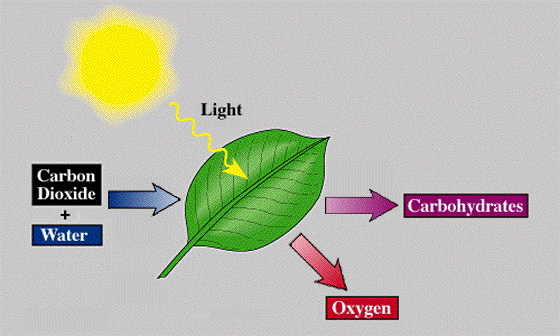 আলো
কার্বনডাই 
অক্সাইড
শর্করা
পানি
অক্সিজেন
এখানে জীবের কোন বৈশিষ্ট্যটি লক্ষণীয়?
উদ্ভিদের পুষ্টি কীভাবে হয় ?
[Speaker Notes: শিক্ষার্থীর চাহিদা মত পুষ্টির কী তা শিক্ষক বোর্ডে লিখে দিতে পারেন।]
জীবের প্রজনন
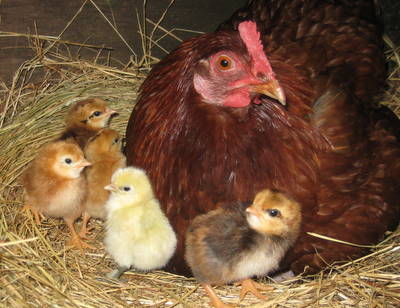 ?
জীব কীভাবে বংশ বৃদ্ধি করে ?   জড় পদার্থ কী পারবে?
জীবের রেচন
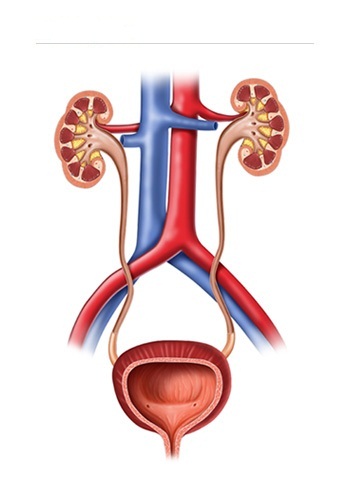 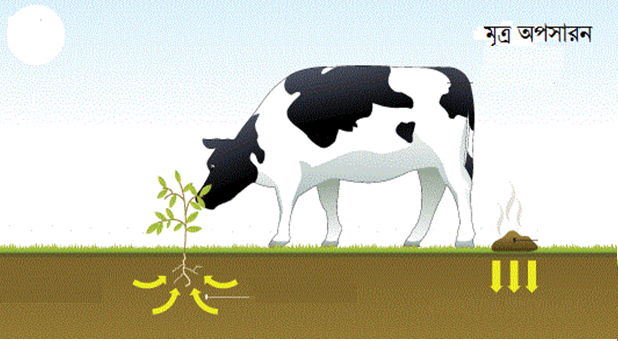 বর্জ্য ত্যাগ
মানুষের রেচনতন্ত্র
[Speaker Notes: মূত্র অপসারনের ছবি শোভনীয় মনে হয়নি তাই……]
জীবের অনুভূতি
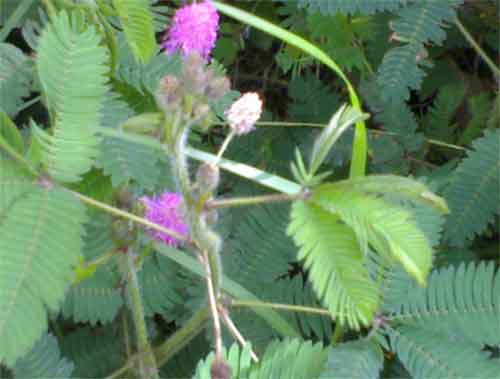 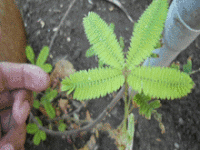 ?
এখানে কী দেখছ?
উদ্ভিদেরও অনুভূতি আছে
জীবের শ্বাস-প্রশ্বাস
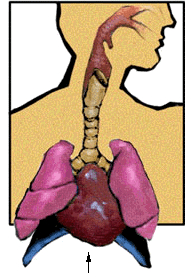 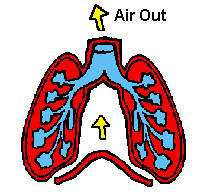 কোন বৈশিষ্ট্যটি লক্ষণীয়?
জীবের বৃদ্ধি
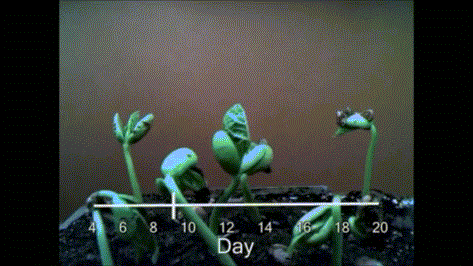 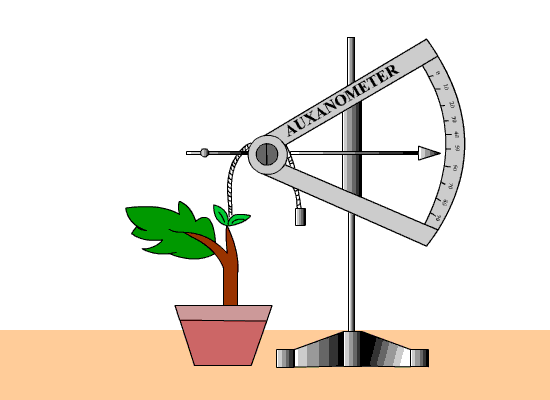 এখানে কী দেখছ?
জীবের অভিযোজন
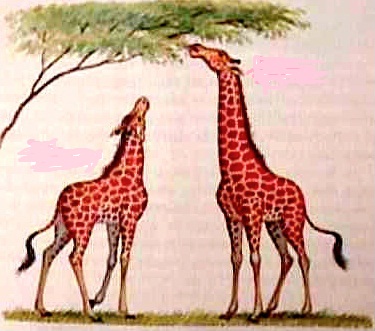 পরিবেশের সাথে খাপ খাওয়াতে পারা
[Speaker Notes: অভিযোজন একটি নতুন শব্দ তাই প্রশ্নত্তোরের মাধ্যমে উদাহরন দিয়ে শিক্ষার্থীর কাছে বিষয়টি উপস্থাপন করার প্রয়োজন হতে পারে। প্রতিটি প্রধান বৈশিষ্ট্য শিক্ষার্থী খাতায় লিখার নির্দেশ দেয়া যেতে পারে।]
বহুনির্বানী প্রশ্ন
উত্তর
১।জীব দেহে উৎপাদিত বর্জ্য বের করার প্রক্রিয়াকে কী বলে?
       ক) মূত্র    খ)  রেচন   গ)  অভিযোজন  ঘ)   কিডনি
২। উদ্ভিদের বেড়ে উঠার সময় তার ডগা নড়াচড়া করে, -এ বৈশিষ্ট্যটি হল
        ক)  বৃদ্ধি    খ)  পুষ্টি    গ)      চলন        ঘ)    অনুভূতি
3।জীবের বংশ বৃদ্ধির পদ্ধতি কোনটি?
         ক) প্রজনন    খ)  বৃদ্ধি   গ)  অভিযোজন  ঘ)   চলন
৪।জীবনধারণের জন্য জীব কোনটি গ্রহণ করে ?
         ক) বালু    খ)  ইট   গ)  খাদ্য  ঘ)   পাথর
[Speaker Notes: উত্তরে ক্লিক করলে সঠিক উত্তর পাওয়া যাবে। শিক্ষক প্রয়োজন অনুযায়ী আরো কোন প্রশ্ন শ্রেণিতে করতে পারেন।]
সৃজনশীল প্রশ্ন
১/ বিজ্ঞান ক্লাসে ম্যাডাম সুমনকে বলল পৃথিবীতে অনেক জীব আছে। যাদের সাধারণ কিছু বৈশিষ্ট্যে মিল আছে । পাখি, মানুষ, টেবিল,গাছ,ফড়িং,ব্যকটেরিয়া প্রভৃতি জীব আছে । এদের মধ্যে কেউ স্বভোজী, কেঊ পরভোজী,কেউ চলতে পারে, কেউ চলতে পারে না । মানুষ নিজের খাদ্য নিজে তৈরী করতে পারে না । গাছ তা পারে ।
ক) জীব কাকে বলে?
খ) জীবের একটি অন্যতম বৈশিষ্ট্য ব্যাখ্যা কর?
গ) জীব ও জড় এর মধ্যে তিনটি পার্থক্য লিখ?
ঘ) বিজ্ঞান ক্লাসে ম্যাডাম যে পরভোজী জীবের কথা বলেছেন তাদের পরভোজীতার কারণ বিশ্লেষণ কর ?
গুরুত্বপূর্ণ শব্দসমূহ
প্রজনন
পুষ্টি
রেচন
অভিযোজন
শ্বাস-প্রশ্বাস
[Speaker Notes: শিক্ষার্থীরা শব্দগুলো লিখে নিবে। এসম্পর্কে শিক্ষার্থীকে প্রশ্ন করতে উৎসাহিত করে তাদের কাছে প্রশ্ন চাওয়া যেতে পারে।]
বাড়ির কাজ
তোমার বাড়ির চারপাশের জড়, উদ্ভিদ ও প্রাণীর তালিকা করবে এবং উদ্ভিদের কী কী বৈশিষ্ট্য আছে তা লিখে আনবে।
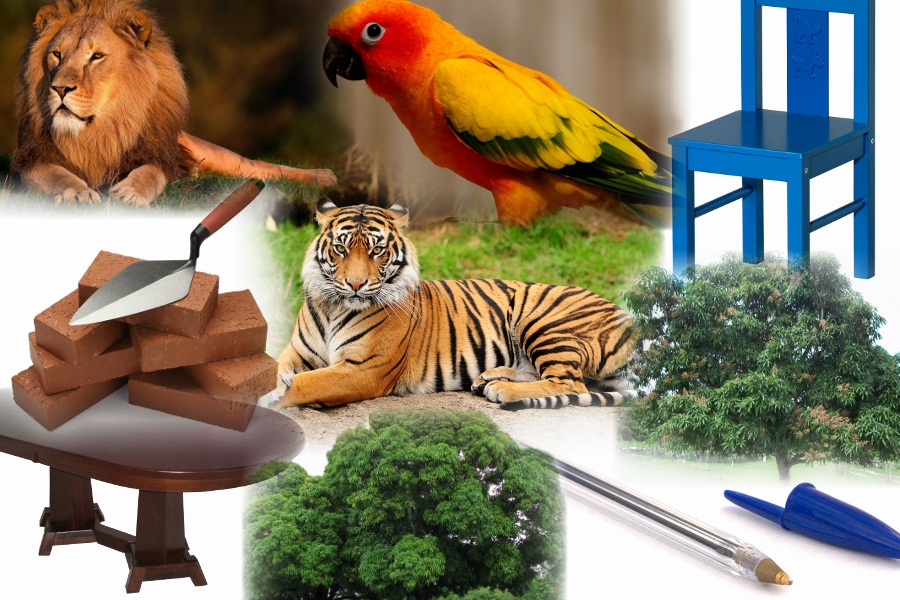 এতক্ষণ ক্লাসে সহযোগিতা করার জন্য ধন্যবাদ